Genre et diversitéCornet Annie, professeure, HEC-Ulg, EGiDEtudes sur le genre et la diversité en gestion
annie.cornet@ulg.ac.be
1
Egalité professionnelle hô/ fê
Vous avez un mandat de votre CA, conseiller genre
Diagnostic:
Questions et indicateurs
Argumentation
Plan d’action
Une action POUR (jaune)
Une action OUI mais …. (rouge)
Une action NON (rouge)
annie.cornet@ulg.ac.be
2
Mise en commun
annie.cornet@ulg.ac.be
3
Sexe et genre
Sexe : « différences biologiques entre les hommes et les femmes » - analyse différenciée selon les sexes 
 universelles et intemporelles
Genre : analyse intégrée selon le genre (gender analysis)
constructions sociales et culturelles autour des différences biologiques 
des femmes et des hommes 
qui influencent la représentation des femmes et des hommes (compétences, rôles sociaux, etc.)
 contextuelles et temporelles
annie.cornet@ulg.ac.be
4
Analyse qui mobilise le genre ..
Stéréotypes féminins et masculins : compétences, aptitudes, force physique, comportements émotionnels, etc..
Rôles sexués : images et représentations des rôles et sphères d’activités perçus comme « normaux » et « naturels » pour l’un et l’autre sexe.
Influence de ces représentations sur la position de l’un et l’autre sexe dans la société
Inégalités des femmes et des hommes : d’accès aux ressources,  au pouvoir.
Ségrégation / séparation
Hiérarchisation (échelle de valeurs)
annie.cornet@ulg.ac.be
5
Position des femmes sur le marché du travail – des progrès
Hausse du niveau de diplômes des femmes
Moins de décrochage scolaire chez les filles
Plus de mixité et augmentation importante des femmes dans certaines filières (médecine, droit, etc.)
Taux d’activité/ d’emploi des femmes augmente
Moins de retrait du marché du travail si enfants
Moins d’écart entre chômage des femmes et des hommes
Plus de femmes à des postes de management (management intermédiaire)
Plus de femmes entrepreneures 
Plus grande égalité salariale / revenus plus élevés (indépendance économique)
Plus d’implication des pères dans les tâches familiales et parentales
annie.cornet@ulg.ac.be
6
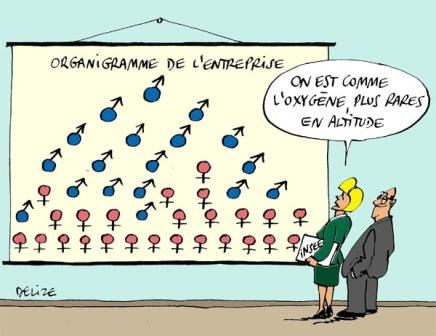 annie.cornet@ulg.ac.be
7
MAIS ….
Choix scolaires restent sexués avec sous-représentation des femmes dans métiers techniques
Ségrégation horizontale du marché du travail (paroi de verre)
Travail à temps partiel : une réalité féminine maj.
Blocage dans les promotions (plancher collant)
Egalité mais pas équité salariale (étude Silvera/ Lemière – La Halde)
Peu de femmes au top management (CEO / CA) – Plafond de verre
Inégale répartition des tâches familiales et parentales
Individualisation des droits
Pauvreté des femmes (mono-parentales / femmes pensionnées)
annie.cornet@ulg.ac.be
8
Agir … pourquoi ?
Contigence: reflet de la 
population locale
Efficacité = missions
Efficience = optimisation des ressources
Gestion de 
la diversité
Responsabilité sociale
Lutte contre les discriminations
Respect des lois
LOGIQUES ECONOMIQUES = business case
LOGIQUES SOCIALES = RSE
annie.cornet@ulg.ac.be
9
Business case de la diversité
Femmes dans le secteur de l’automobile
Responsable groupe d’une grande marque automobile / réunion de concessionnaires / les inciter à avoir plus de femmes
Oui …. Mais ..
Voitures de luxe
Voitures de société
Voitures familiale
Voitures d’occasion
annie.cornet@ulg.ac.be
10
Gestion de la diversité
Changer les handicaps en atouts
Montrer l’intérêt économique à intégrer de la diversité:
Efficience: meilleure utilisation des ressources disponibles
Efficacité: mieux atteindre ses objectifs
Individualisation
Méritocratie
11
annie.cornet@ulg.ac.be
Agir …. Comment ?
Egalité des droits	
Egalité des chances	
Les actions positives	
Les discriminations positives	
Egalité de traitement 

Gender Mainstreaming
Gestion de la diversité
12
annie.cornet@ulg.ac.be
Egalité des droits
Tradition démocratique: égalité des citoyens
« Tout le monde sur la même ligne de départ »
Ex: plus de mention d’âge ou de sexe sur les offres d’emploi
Ex: Accès des promotions aux travailleurs à temps partiel
Différence à l’arrivée = méritocratie / choix personnels
Pas de remise en cause des « règles du jeu »
13
annie.cornet@ulg.ac.be
Egalité des chances
Distribution inégale des atouts et handicaps donc égalité des droits = source d’inégalité
Ex: disponibilité / flexibilité des femmes face au présentéisme/ flexibilité demandée aux cadres.
Ex: manque de temps pour développer son réseau professionnel.
Si on veut l’égalité il faut « compenser » les handicaps de certaines personnes et/ou groupes
Ex: capacité relationnelle des hommes / capacité à exprimer leurs émotions 
Logique compensatoire
Volonté d’intégration et d’égalité mais par l’assimilation
14
annie.cornet@ulg.ac.be
Les actions positives
Inégalité des chances nécessite la mise en place d’actions qui visent le public qui a « un handicap »
Réduire voire supprimer le handicap et/ou le compenser 
Ex: cours d’affirmation de soi pour les femmes
Ex: offrir des facilités pour aménagement des horaires aux parents avec enfants 
Ex: service de garde pour enfants malades
Logique de la ressemblance – d’ajustement
15
annie.cornet@ulg.ac.be
Les discriminations positives
Inégalité des chances nécessite la mise en place d’actions « de rattrapage »
Logique de correction, de réparation, de protection
Ex: Quotas femmes CA
Mesure qui en principe est « temporaire »
Logique de la ressemblance– d’ajustement
16
annie.cornet@ulg.ac.be
Egalité de traitement
Mise en évidence des discriminations systémiques
Questionnement de l’apparente neutralité des « règles du jeu »
Volonté de transformation des systèmes
Ex: remise en cause des systèmes de calcul des salaires – biais sexistes
Ex: mise en évidence de l’importance du réseau dans le recrutement, effets des stéréotypes et préjugés, choix des filières de recrutement, etc.
17
annie.cornet@ulg.ac.be
Egalité- équité salariale
L'égalité salariale (à travail égal, salaire égal) consiste à rémunérer les hommes et les femmes qui occupent un même poste et fournissent le même travail de la même manière. 
L'équité salariale (à travail équivalent, salaire égal) suppose de rémunérer de la même manière les emplois de valeur égale, que ceux-ci soient occupés majoritairement par des hommes ou par des femmes. 
	L’équité salariale requiert que les systèmes de salaire soient contrôlés pour éliminer toute discrimination ou tout désavantage direct et systémique (indirect) fondé sur le sexe.
annie.cornet@ulg.ac.be
18
Mettre en place un système de classification analytique
Hypothèse de départ :  la formalisation d’une description et d’une classification des fonctions à partir d’une grille d’analyse analytique va permettre de supprimer la part « d’arbitraire », de «subjectif », de stéréotypes qui peut déboucher sur des salaires différents pour des hommes et des femmes. 
Du passage d’un système arbitraire ou individualisant à un système objectivant
annie.cornet@ulg.ac.be
19
Biais sexistes dans le choix des critères de classification et/ou leur valorisation
questionnement de l’apparente objectivité de tout système de description et de classification, y compris le système analytique (choix et pondération des critères utilisés) 
sexisme peut survenir à différents points du processus : collecte des renseignements sur les catégories d’emploi, définition des facteurs et sous-facteurs d’évaluation, dans la pondération des facteurs et le processus même de l’évaluation (discrimination systémique) 
compétences liées à l'exercice de métier à prédominance féminine sont censées être « naturelles » aux femmes 
certaines compétences ont tendance à occulter les autres compétences nécessaires pour l'exercice du métier 
Par exemple, dans le métier de réceptionniste, l'aspect relationnel sera mis en évidence au détriment des aspects techniques et des efforts physiques requis par le métier.
annie.cornet@ulg.ac.be
20
Quatre facteurs utilisés pour réaliser l’évaluation des emplois:
Des qualifications requises (scolarité, expérience de travail, connaissance des langues, capacité rédactionnelle…).
Des responsabilités réellement assumées (supervision du personnel, responsabilité vis-à-vis de la qualité des produits…).
Des efforts requis (effort physique, effort mental, complexité de la tâche, autonomie, concentration…).
Des conditions dans lesquelles le travail est effectué (environnement physique, environnement psychologique, rythme de travail, déplacement fréquents…)
Exemple: 
dans un hôtel, l’emploi féminin femmes de chambre a été comparé à l’emploi masculin de portier
dans une entreprise, commis-comptable (féminin) a vendeur de pièces (masculin) et secrétaire-réceptionniste à machiniste
chez un concessionnaire, directrice personnel avec directeur des ventes.
annie.cornet@ulg.ac.be
21
Des aspects oubliés du travail des femmes?
La motricité fine et rapide (saisie de données sur ordinateur, utilisation du clavier, utilisation d’une machine à coudre, etc.).
La capacité à exercer plusieurs tâches en alternance rapide (regarder l’écran, consulter un document, répondre au téléphone et à un client au comptoir).
La capacité à travailler dans un environnement psychologique difficile (avec des enfants, des clients hostiles, des personnes ayant une déficience intellectuelle, etc.).

[1] Commission de l’équité salariale
annie.cornet@ulg.ac.be
22
Gender Mainstreaming – approche intégrée 
et/ou différenciée selon les sexes
analyse des processus de prise de décision: de l’analyse du problème à la formulation des pistes de solutions et à la mise en oeuvre
en vue de discerner dans les interventions projetées (= préventif)
les analyses et effets porteurs d’inégalités
casser les mécanismes de reproduction
= d’autres manières de poser et définir les problèmes et les solutions
23
3
annie.cornet@ulg.ac.be
Ex: mise en place d’une politique de rémunérations
Quels impacts sur les femmes et les hommes en regard de leur rapport à la flexbilité (heures supplémentaires, mobilité internationale, etc.)
Ex: mise en place d’une politique de soutien du travail à temps partiel
Quels impacts sur l’égalité hô/fê quand on sait que les femmes gagnent généralement moins que les hommes + tradition de prise en charge des tâches familiales et parentales.
Ex: mise en place d’une politique de gestion des hauts potentiels  
Quels impacts sur les femmes et les hommes en regard des catégories d’âge identifiées ( maternité, etc.)
24
annie.cornet@ulg.ac.be
Leadership féminin ?
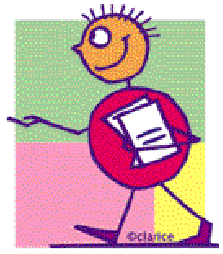 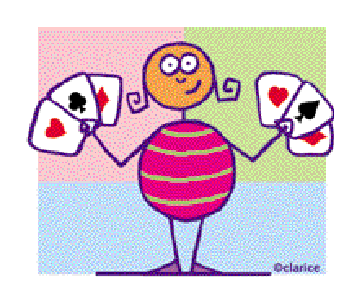 directif
centré sur la tâche
transactionnel 
contrôle des émotions
rétention de l’information
stratégique et visionnaire, 
encourageant plus la prise de risque
centré sur l’accomplissement personnel et la carrière
analytique et rationnel
leadership interactif
orienté sur le relationnel
transformationnel
émotif
encourageant la participation
partageant le pouvoir et l’information
centré sur la motivation de leurs subordonnés
mobilisant les réseaux
résolution des problèmes centrées sur l’intuition
annie.cornet@ulg.ac.be
25
Risque d’un tel discours
Naturalisation des compétences
Inné est pratique ! protège de toute introspection, de toute implication et participation aux inégalités, et à leur persistance
Négation des rapports de pouvoir et de domination: justifier le fait qu’il n’y a rien à changer à l’ordre social, segmentation et hiérarchie « naturelle »
Risque de segmentation et marginalisation des femmes (et des hommes) - logique de séparation avec des postes de leader « naturellement » féminin comme communication, RH ... Et d’autres pas !
Ce qui, à terme, laisse peu de marge au changement dans les relations entre sexes.
annie.cornet@ulg.ac.be
26
Sujets en débat
Paternité / mobilisation des pères dans la vie familiale et domestique (ORSE)
Position précaire des femmes qui sont dans les processus d’externalisation des tâches domestiques
Conciliation ou choix « mom-preneur/worker » USA
Genre et diversité (une dimension parmi d’autres)
Diversité de la situation des femmes face à l’emploi (niveau de qualification, âge, origine, handicap, etc.)
Femmes et gouvernance / femmes dans les CA et comités de direction
annie.cornet@ulg.ac.be
27
Critical management studies
Calás, M.B. & Smircich, L. 2009.  "Feminist Perspectives on Gender in  Organizational Research: What Is and Is Yet to Be," in David Buchanan  and Alan Bryman (Eds.) Handbook of Organizational Research Methods,pp.  246-269. London: Sage.
Calás, M.B. & Smircich, L. 2006.   » From the ‘Woman’s Point of View’ Ten Years Later: Towards a Feminist Organization Studies" in David Buchanan  and Alan Bryman (Eds.) Handbook of Organizational Research Methods,pp.  346-284. London: Sage.
Calás, M.B. & Smircich, BOURNE K.,A., Extending the boundaries: reframing “entrepreneurship as social change” through feminist perspectives, Academy of Management Review 2009, Vol. 34, No. 3, 552–569.
	Marta B. Calás Professor of Organization Studies and International Management Isenberg School of Management University of Massachusetts – Amherst  Amherst, MA 01003 USA - Marta Callas <marta@mgmt.umass.edu>
15/10/15
annie.cornet@ulg.ac.be
28
The story of Sarah, Michael and Julia
Sarah Kelly, 37, has just said goodnight to her nanny, Julia Peña. It is 7 pm and Sarah looks in at her 3 year old daughter, Becky, and her 2 year old son, Will, who have been put to bed by Julia. Sarah is feeling tired, she is 6 months pregnant and the day has been a busy one at the law firm where she works.
Her husband Michael, 41, left for work at 6 am. He is a director of an architect’s firm and, although he regrets missing out on this part of family life, he needs to be in the office by 7.30 am and must leave early to beat the rush hour traffic.
15/10/15
29
Sarah left the apartment at 8.00 am. Every morning she goes into ‘action mode’ to make sure that she has enough time to get the toddlers up and ready for the day, and to get herself out of the house in time to catch the bus and make her morning meeting at 9 am.
This morning started badly, with Will scratching Becky, so that Sarah found herself doing six things at once; soothing her daughter, making sure that Will’s swimming bag was ready for his weekly baby-swim classes and that Julia had enough money to go grocery shopping later on. Sarah remained calm as usual though. She has learnt to deal with this ‘morning madness’ alone. 
While Sarah is at work as a lawyer, she makes sure to find a moment to call Julia around lunchtime to check up on the kids.
Egid- Hec - Ulg - Cornet Annie - annie.cornet@ulg.ac.be
30
Now Sarah sits down to eat her evening meal, she will not wait for Michael who is still at work.
At the same time she checks the messages on her cell phone to see if work has called and she also looks over some notes from a meeting that day. Sarah likes to do this every evening, and feels guilty if she doesn’t. Sarah loves her job and considers it her ‘vocation’. She earns a good salary and is on track for promotion.
Egid- Hec - Ulg - Cornet Annie - annie.cornet@ulg.ac.be
31
However, she has decided that once the new baby arrives she will leave work for a couple of years to concentrate on her family. This has been a tough decision for Sarah but she feels that it is ‘the right thing to do’.
As she reflects on the interview she recently gave to a journalist for an article on working moms who decide to stay home, Sarah is having second thoughts. She doubts ‘it’s the right thing’.
15/10/15
annie.cornet@ulg.ac.be
32
A Liberal Feminist Analysis
Of course, she believes in a woman’s right to choose her life path, but why should she abandon her career to stay home with the children? After all, she obtained an excellent education and worked hard. Clearly she’s making an important contribution to her community with her work. Her predecessors in the women’s movement fought for the opportunities she has taken for granted. She’s grateful that her rights to education and employment are no longer in question, as well as her freedom of choice to take time out from the workplace. 
She also thinks that now it’s her turn to continue the movement and to agitate for reforms that will make it unnecessary for women to have to choose between the work and the people they love. 
What’s needed are some adjustments on the corporate and public policy side – Job sharing? Working from home? On site childcare? Or maybe family policies similar to those in Scandinavia that don’t force women to choose between work and family. 
She’s ready to shift gears to become an activist. After all, she’s already a labour lawyer experienced in negotiation!
15/10/15
annie.cornet@ulg.ac.be
33
A Psychoanalytic Feminist Analysis
Sarah realizes her thoughts reflect the childrearing practices, parenting patterns and socialization of earlier decades. 
She, as well as her husband and their friends, might be trapped in a mode of thinking about what mothers and fathers should do. If she’s the one who stays home with the children, won’t she just be reproducing and perpetuating these patterns? 
Maybe she and her husband will commit to dual and equal parenting. 
Together they’ll forge new patterns of relating that will erode the patriarchal patterns to which they’ve contributed. 
On the other hand, maybe her feminine values: love, trust, authenticity – so important to raising children – should be what pervades not only the home, but the workplace and the world as well. 
Time for the women’s way of managing to be valued and for Dads to stay at home.
15/10/15
annie.cornet@ulg.ac.be
34
A Socialist Feminist Analysis
The situation she faces is not really a matter of ‘choice’, but of constraint.  Despite their equal years of education and employment, her husband earns more money than she, so it’s ‘reasonable’ for her to be the one to stay at home. Thanks to her study of standpoint theory, Sarah realizes that her situation reflects the gendered division of labour under patriarchy and capitalism. Her unpaid labour at home will support its continuation. 
Beyond that Sarah notes that she and her husband as well educated, white middle class, heterosexuals with professional jobs can afford for her take some time out from work; but many others aren’t so privileged. 
What’s needed they realize is not simply individual action, but a total reorganization of the modes of production and re-production in today’s society.
15/10/15
annie.cornet@ulg.ac.be
35
A Radical Feminist Analysis
Thanks to her consciousness-raising group she’s gained a very different perspective. And now she’s full of questions. 
Isn’t her ‘personal’ situation just one manifestation of the sex/gender system known as patriarchy? 
Why is she the one to stay home? Why not Michael? 
Does her biological capability to give birth make her naturally a better caretaker? 
Or is her situation merely a reflection of male power? 
She should get out of the competitive rat race into a more holistic, harmonious existence, join a women-centred organization, one expressing the emotional ways of being she is so comfortable with, maybe a legal services organization defending other women in need, and maybe bring her children to work ... 
But, what about Michael?
15/10/15
annie.cornet@ulg.ac.be
36
A Poststructuralist / Postmodern Feminist Analysis
Sarah sits reading the newly arrived news magazine, the one featuring her in its cover story.
 She reflects ruefully on that encompassing identity – ‘stay at home Mum’ – soon to be hers, with considerable ambivalence.
 She finds her- self flooded with a sense of well being, knowing she’ll be seen by many as a ‘good parent’. 
But just as quickly, the moment passes, and she finds a tide of anger rising up. There are so many other ‘kinds of Mums’ she could be, to say nothing of the many other ‘kinds of persons’ she could be. 
How is it possible that the complexity of her life boils down to this one simple label? Why must it?
15/10/15
annie.cornet@ulg.ac.be
37
Julia Peña: A Transnational/(Post)colonial Feminist
Her nanny Julia Peña has just learned she’s pregnant with twins and she’s really worried about how she’ll cope. 
If Sarah decided to stay home with this new baby, what does that imply for Julia? Will she be fired? 
Will Sarah ask her to stay on working, but ask her to take a cut in pay because of the family’s reduced income?
15/10/15
annie.cornet@ulg.ac.be
38
annie.cornet@ulg.ac.be
39
Sources
Femmes et hommes en Wallonie, Portrait statistique 2005, IWEPS-CWEFH / réédition prévue pour septembre 2008.
Femmes et hommes en Belgique, Portrait statistique 2007, Institut pour l’égalité des femmes et des hommes.
CORNET A., LAUFER J. , BELGHITI S. (Eds.) (2008), Genre et GRH, Les défis de l’égalité hommes-femmes, ouvrage collectif, Paris, Vuibert.
CORNET A., WARLAND P. (2008), GRH et gestion de la diversité, Paris, Dunod, coll. Topo.
Groupe Genre et Diversité AGRH
annie.cornet@ulg.ac.be
40